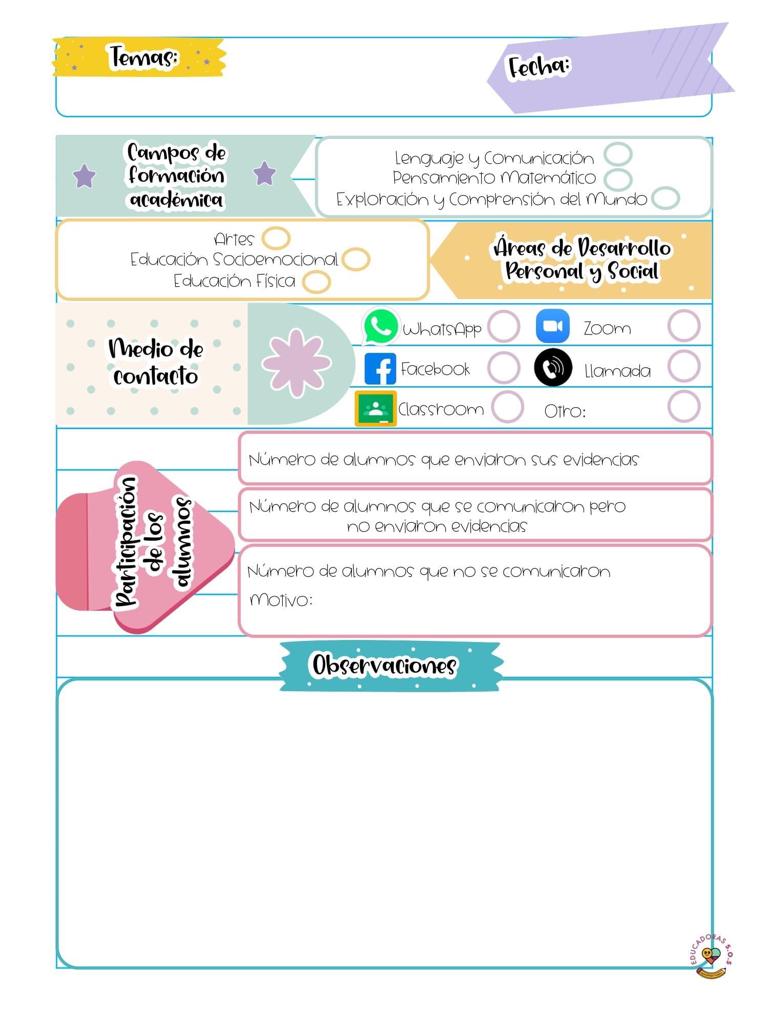 Datos
Datos
Lunes 3 de mayo de 2021
J. N. “María L. Pérez de Arreola”
Gabriela Guadalupe Rodríguez Díaz
2° A
18
El día de hoy la asistencia fue de 15 alumnos. 
Se implementó una nueva estrategia de mascota del aula, los alumnos se mostraron animados y empezaron a realizar comentarios sobre sus animales favoritos, considero que este tipo de dinámicas permiten el intercambio de ideas entre ellos e interacciones, que es algo que se pretende generar pero es complicado a la distancia.
Se logró aplicar el plan de trabajo completo, sin embargo las actividades no resultaron atractivas para los estudiantes, es necesario adecuar los materiales para que sean manipulables. La evaluación se realizó mediante cuestionamientos que generaron un análisis en los niños, de acuerdo a las imágenes que observaban
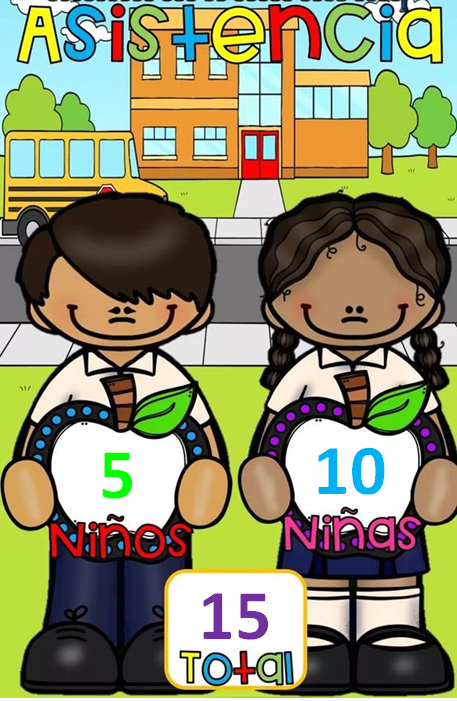 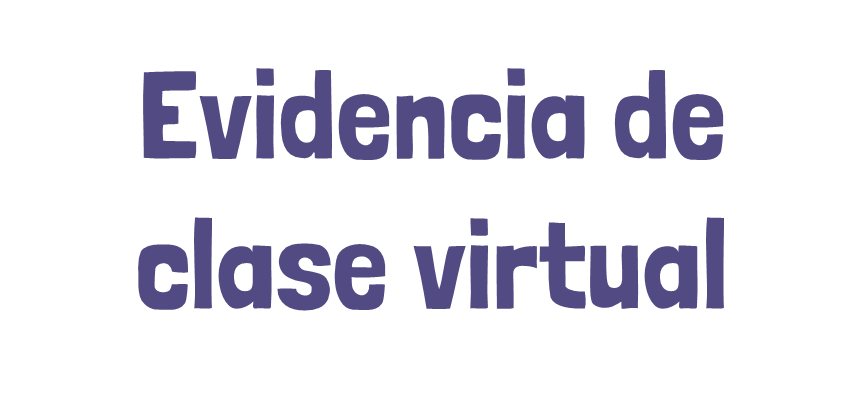